Managing the Business
5
Describe the nature of management and identify the four basic functions that constitute the management process.
Identify different types of managers likely to be found in an organization by level and area.
Describe the basic roles and skills required of managers.
Explain the importance of strategic management and effective goal setting in organizational success.
Describe the development and explain the importance of corporate culture.
The Management Process
Management 
process of planning, organizing, leading, and controlling an organization’s resources to achieve its goals.
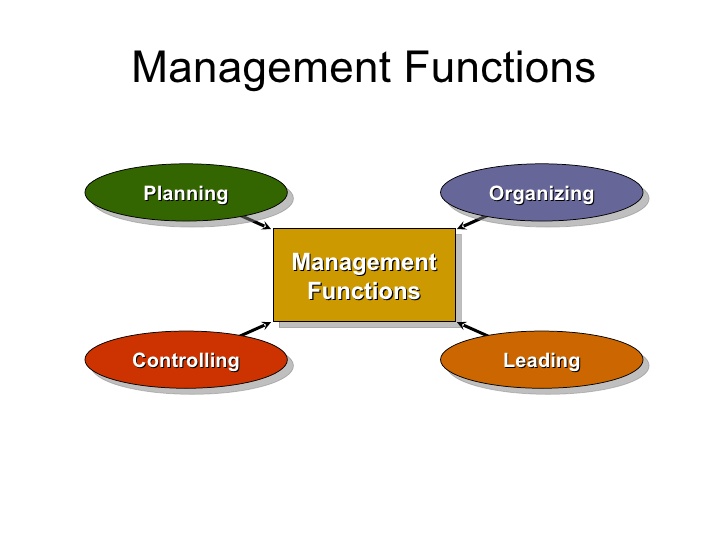 [Speaker Notes: All corporations depend on effective management. Whether they run a multibillion-dollar business such as Google or a small local fashion boutique, managers perform many of the same functions and have many of the same responsibilities. These include analyzing their competitive environments and planning, organizing, directing, and controlling day-to-day operations of their business.

Management itself is the process of planning, organizing, leading, and controlling an organization’s financial, physical, human, and information resources to achieve its goals.]
Basic Management Functions
Planning 
management process of determining what an organization needs to do and how best to get it done.
Organizing 
management process of determining how best to arrange an organization’s resources and activities into a coherent structure.
Leading 
management process of guiding and motivating employees to meet an organization’s objectives.
Controlling 
management process of monitoring an organization’s performance to ensure that it is meeting its goals.
[Speaker Notes: Determining what the organization needs to do and how best to get it done requires planning. Planning has three main components. It begins when
managers determine the firm’s goals. Next, they develop a comprehensive strategy for achieving those goals. After a strategy is developed, they design tactical and operational plans for implementing the strategy.

Managers must also organize people and resources. For example, some businesses prepare charts that diagram the various jobs within the company
and how those jobs relate to one another. These organization charts help everyone understand roles and reporting relationships, key parts of the organizing function.]
The Control Process
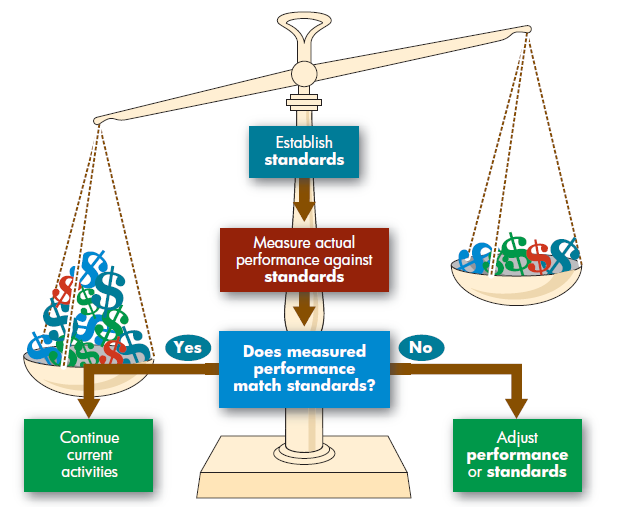 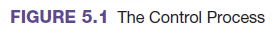 [Speaker Notes: Figure 5.1 illustrates the control process that begins when management establishes standards, often for financial performance.]
Types of Managers
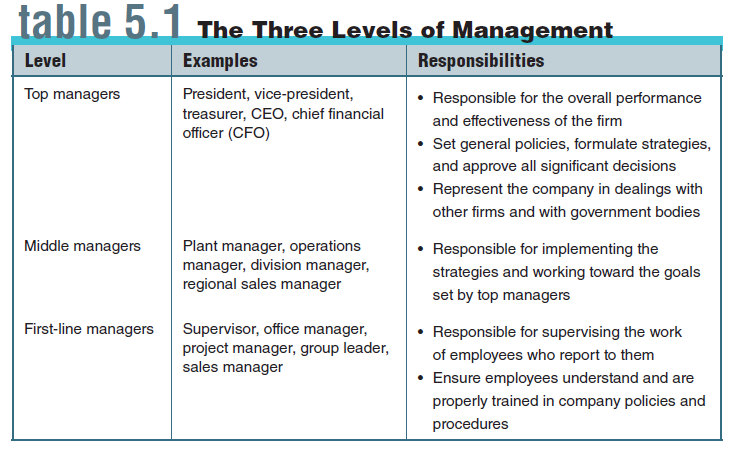 [Speaker Notes: The three basic levels of management are top, middle, and first-line management. As summarized in Table 5.1, most firms have more middle managers than top managers and more first-line managers than middle managers. Both the power of managers and the complexity of their duties increase as they move up the ladder.]
Areas of Management
Human Resource Managers
hire and train employees, evaluate performance, and determine compensation
Operations Managers
responsible for production, inventory, and quality control
Marketing Managers
responsible for getting products from producers to consumers.
Information Managers	
design and implement systems to gather, organize, and distribute information
Financial Managers.
plan and oversee accounting functions and financial resources.
[Speaker Notes: Most companies have human resource managers who hire and train employees, evaluate performance, and determine compensation. At large firms, separate departments deal with recruiting and hiring, wage and salary levels, and labor relations.

The term operations refers to the systems by which a firm produces goods and services. Among other duties, operations managers are responsible for production, inventory, and quality control. Manufacturing companies such as Texas Instruments, Ford, and Caterpillar have a strong need for operations managers at many levels.

Marketing encompasses the development, pricing, promotion, and distribution of goods and services. Marketing managers are responsible for getting products from producers to consumers. Marketing is especially important for firms that manufacture consumer products, such as Nike, Coca-Cola, and Apple.]
Basic Managerial Roles
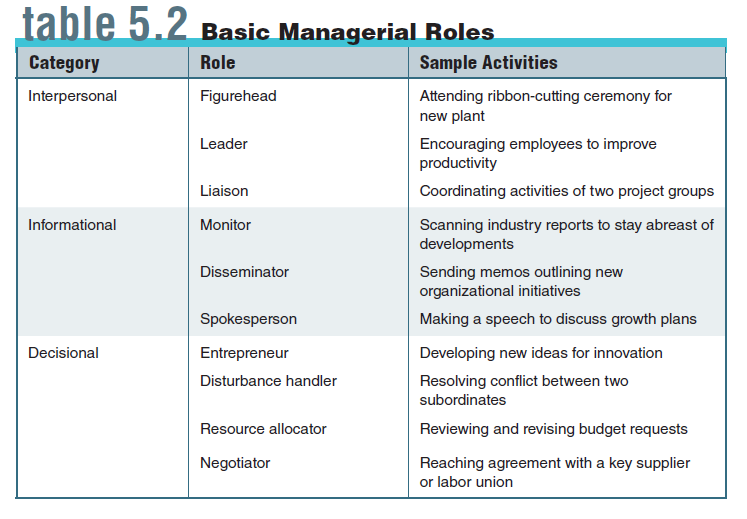 [Speaker Notes: The three basic levels of management are top, middle, and first-line management. As summarized in Table 5.1, most firms have more middle managers than top managers and more first-line managers than middle managers. Both the power of managers and the complexity of their duties increase as they move up the ladder.]
Management Roles and Skills
Interpersonal Roles 
a category of managerial roles including figurehead, leader, and liaison
Informational Roles
a category of managerial roles including monitor, disseminator, and spokesperson
Decisional Roles 
a category of managerial roles including entrepreneur, disturbance handler, resource allocator, and negotiator
[Speaker Notes: Regardless of their levels or areas within an organization, all managers must play certain roles and exhibit certain skills if they are to be successful. The concept of a role, in this sense, is similar to the role an actor plays in a theatrical production. A person does certain things, meets certain needs, and has certain responsibilities in the organization.]
Basic Management Skills
Technical Skills 
skills needed to perform specialized tasks
Human Relations Skills 
skills in understanding and getting along with people
Conceptual Skills 
abilities to think in the abstract, diagnose and analyze different situations, and see beyond the present situation
Decision-Making Skills 
skills in defining problems and selecting the best courses of action
Time Management Skills 
skills associated with the productive use of time
[Speaker Notes: In addition to fulfilling numerous roles, managers also need a number of specific skills if they are to succeed. The most fundamental management skills are technical, interpersonal, conceptual, diagnostic, communication, decision-making, and time  management  skills.

The skills needed to perform specialized tasks are called technical skills. A programmer’s ability to write code, an animator’s ability to draw,
and an accountant’s ability to audit a company’s records are all examples of technical skills.

Effective managers also generally have good human relations skills, skills that enable them to understand and get along with other people. A manager with poor human relations skills may have trouble getting along with subordinates, cause valuable employees to quit or transfer, and contribute to poor morale.

Conceptual skills refer to a person’s ability to think in the abstract, to diagnose and analyze different situations, and to see beyond the present situation. Conceptual skills help managers recognize new market opportunities and threats.]
Leading Causes of Wasted Time
Paperwork
Telephone calls
Meetings
E-mail
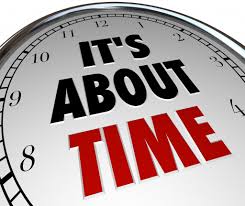 [Speaker Notes: 1 Paperwork. Some managers spend too much time deciding what to do with letters and reports. Most documents of this sort are routine and can be handled quickly. Managers must learn to recognize those documents that require more attention.
2 Telephone calls. Experts estimate that managers get interrupted by the telephone every five minutes. To manage this time more effectively, they
suggest having an assistant screen all calls and setting aside a certain block of time each day to return the important ones. Unfortunately, the constant use of cell phones seems to be making this problem even worse for many managers.
3 Meetings. Many managers spend as much as four hours a day in meetings. To help keep this time productive, the person handling the meeting should specify a clear agenda, start on time, keep everyone focused on the agenda, and end on time.
4 E-mail. Increasingly, managers are relying heavily on e-mail and other forms of electronic communication. Time is wasted when managers have to sort through spam and a variety of electronic folders, in-boxes, and archives.]
Management Skills for the Twenty-First Century
Global Management Skills
Managers will need to understand foreign markets, cultural differences, and the motives and practices of foreign rivals. 
Managers will also need to understand how to collaborate with others around the world on a real-time basis.
Management and Technology Skills
New forms of technology have added to a manager’s ability to process information. As a result decisions are made quicker and more people are involved using new forms of communication such as emails and video conferencing.
[Speaker Notes: Tomorrow’s managers must equip themselves with the special tools, techniques, and skills needed to compete in a global environment. They will need to understand foreign markets, cultural differences, and the motives and practices of foreign rivals. They also need to understand how to collaborate with others around the world on a real-time basis.]
Strategic Management Setting Goals and Formulating Strategy
Strategic Management: 
process of helping an organization maintain an effective alignment with its environment.
The starting point in effective strategic management is setting goals to be achieved.
Managers must also make decision on actions that achieve the goals.
In most companies, decisions are guided by a Strategy, which is a broad set of organizational plans for implementing the decisions made for achieving organizational goals.
[Speaker Notes: Strategic management is the process of helping an organization maintain an effective alignment with its environment. For instance, if a firm’s business environment is heading toward fiercer competition, the business may need to start cutting its costs and developing more products and services before the competition really starts to heat up. Likewise, if an industry is globalizing, a firm’s managers may need to start entering new markets and developing international partnerships during the early stages of globalization rather than waiting for its full effects.]
Setting Business Goals
Goals
performance target-the means by which organizations and their managers measure success or failure at every level.

Purposes of goal setting
Provides direction and guidance for managers at all levels. 
Helps firms allocate resources.
Helps to define corporate culture.
Helps managers assess performance.
[Speaker Notes: Goals are performance targets, the means by which organizations and their managers measure success or failure at every level.]
Kinds of Goals
Mission Statement 
organization’s statement of how it will achieve its purpose in the environment in which it conducts its business.
Long-Term Goal 
goal set for an extended time, typically five years or more into the future
Intermediate Goal 
goal set for a period of one to five years into the future
Short-Term Goal 
goal set for the very near future
[Speaker Notes: Many enterprises also have missions and mission statements, statements of how they will achieve their purposes in the environments in which they conduct their businesses.]
Types of Strategies
Corporate Strategy 
strategy for determining the firm’s overall attitude toward growth and the way it will manage its businesses or product lines. A company may decide to grow by increasing its activities or investment or to retrench by reducing them.
Business (or Competitive) Strategy
strategy, at the business-unit or product-line level, focusing on improving a firm’s competitive position. For example, Pepsi has on strategy for its soft-drink business as it competes with Coca-Cola, a different another strategy for its sports-drink business, and another strategy for its bottled-water line.
Functional Strategy 
strategy by which managers in specific areas such as: marketing, finance, and operations decide how best to achieve corporate goals by performing their functional activities most effectively.
[Speaker Notes: The purpose of corporate strategy is to determine what business or businesses a company will own and operate. Some corporations own and operate only a single business.

When a corporation owns and operates multiple businesses, it must develop strategies for each one. Business (or competitive) strategy, then, takes place at the level of the business unit or product line and focuses on improving the company’s competitive position.]
Hierarchy of Strategy
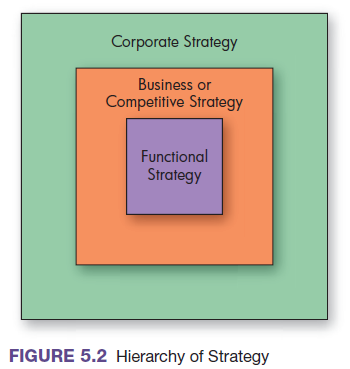 [Speaker Notes: As shown in Figure 5.2, the three types of strategy that are usually considered by a company are corporate strategy, business (or competitive) strategy, and functional strategy.]
Formulating Strategy
Step 1: Setting Strategic Goals

Step 2: Analyzing the Organization and the Environment: SWOT Analysis

Step 3: Matching the Organization and Its Environment – matching the environment threats and opportunities against corporate strengths and weaknesses.
Strategy Formulation
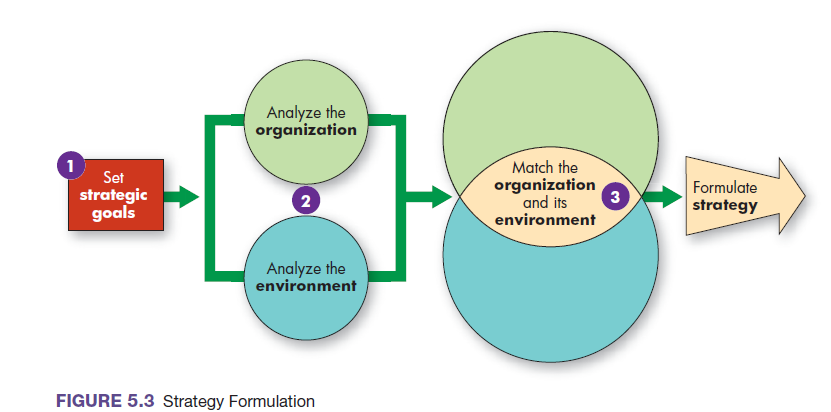 [Speaker Notes: Strategy formulation involves the three basic steps summarized in Figure 5.3]
Formulating Strategy
SWOT Analysis 
identification and analysis of organizational strengths and weaknesses and environmental opportunities and threats as part of strategy formulation.
Environmental Analysis 
process of scanning the business environment for threats and opportunities
Organizational Analysis 
process of analyzing a firm’s strengths and weaknesses
[Speaker Notes: After strategic goals have been established, managers usually attempt to assess both their organization and its environment. A common framework
for this assessment is called a SWOT analysis. This process involves assessing organizational strengths and weaknesses (the S and W) and environmental opportunities and threats (the O and T). In formulating strategy, managers attempt to capitalize on organizational strengths and take advantage of environmental opportunities]
A Hierarchy of Plans
The final step in formulating strategy involves the creation of actual plans. Plans can be viewed in three levels, strategic, tactical, and operational:
Strategic Plan 
plan reflecting decisions about resource allocations, company priorities, and steps needed to meet strategic goals
Tactical Plan 
generally short-term plan concerned with implementing specific aspects of a company’s strategic plans
Operational Plan 
plan setting short- term targets for daily, weekly, or monthly performance
[Speaker Notes: The final step in formulating strategy is translating the strategy into more operational language. This process generally involves the creation of actual plans.
Plans can be viewed on three levels: strategic, tactical, and operational. Managerial responsibilities are defined at each level. The levels constitute a hierarchy because
implementing plans is practical only when there is a logical flow from one level to the next.]
Contingency Planning and Crisis Management
Contingency planning
 seeks to identify, in advance, the ways in which the company will respond to changes in the environment. 

Crisis management
 A crisis is an unexpected emergency requiring immediate response.
Crisis management involves an organization’s methods for dealing with emergencies.
Management and the Corporate Culture
Corporate culture
the shared experiences, stories, beliefs, and norms that characterize an organization.
helps define the work and business climate that exists in an organization.
Communicating the culture
Managers themselves must have a clear understanding of the culture
Must transmit the culture to others in the organization
Should maintain the culture by rewarding and promoting those who understand it and work toward maintaining it.
[Speaker Notes: Every organization—big or small, more successful or less successful—has an unmistakable “feel” to it. Just as every individual has a unique personality, every company has a unique identity or a corporate culture, the shared experiences, stories, beliefs, and norms that characterize an organization. This culture helps define the work and business climate that exists in an organization.]
Managing Change – Three Stages
At the highest level, analysis of the company’s environment highlights extensive change as the most effective response to its problems.
Top management begins to formulate a vision of a new company.
The firm sets up new systems for appraising and compensating employees who enforce the firm’s new values.
[Speaker Notes: 1 At the highest level, analysis of the company’s environment highlights extensive change as the most effective response to its problems. This period is typically characterized by conflict and resistance.
2 Top management begins to formulate a vision of a new company. Whatever that vision, it must include renewed focus on the activities of competitors and the needs of customers.
3 The firm sets up new systems for appraising and compensating employees who enforce the firm’s new values. The purpose is to give the new culture solid shape from within the firm.]